電子お薬手帳　基本的操作方法
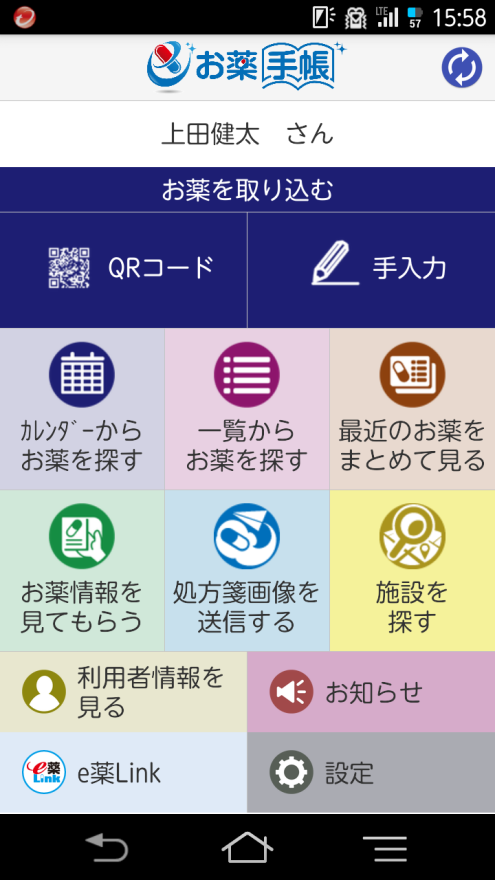 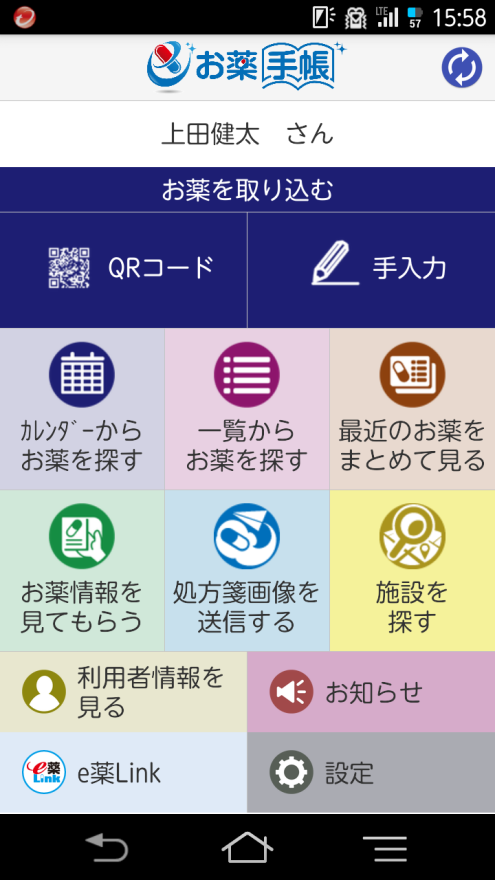 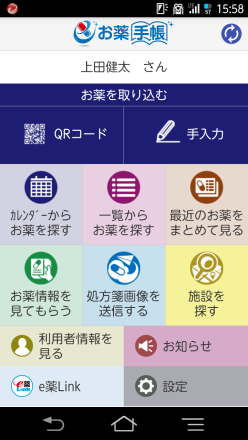 お薬情報の確認
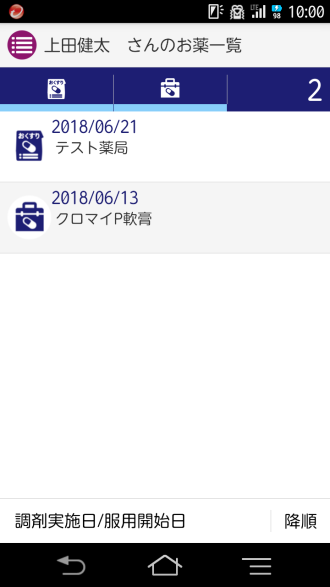 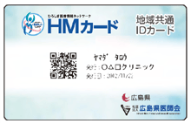 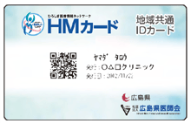 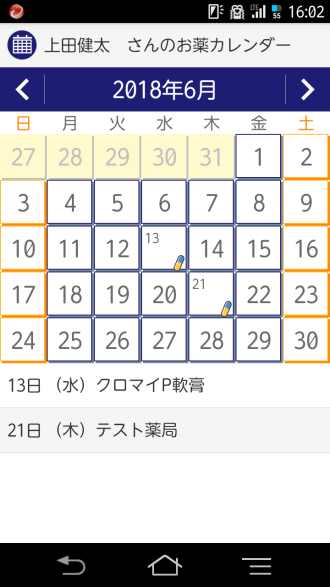 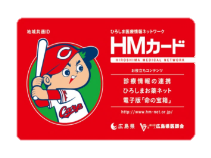 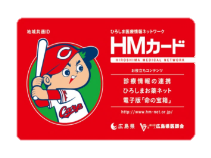 お薬情報の登録
お薬情報を見てもらう
◆カレンダーや一覧から確認できます
①ＨＭネット加入薬局に行った場合
②それ以外の薬局や病院、ＯＴＣ薬の場合
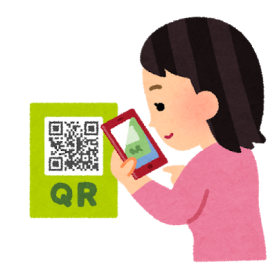 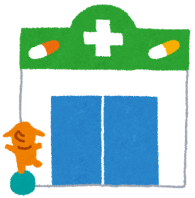 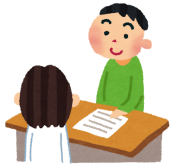 ◆薬局でもらえる
　お薬情報の紙の
ＱＲコードを読み込む
※薬局では電子お薬手帳を使用していることを伝えましょう
または
◆手入力で情報を入力する
◆ＨＭカードを提示しましょう
◆お薬情報が自動で
電子お薬手帳に蓄積されます
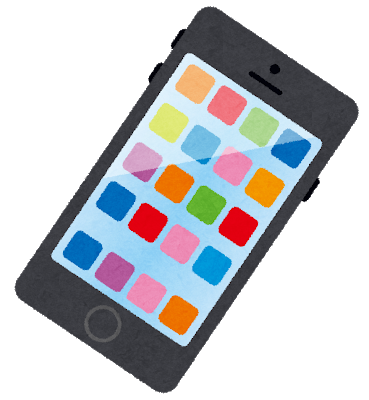 ◆お薬情報確認画面を提示する
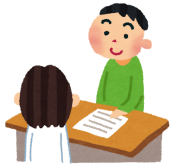 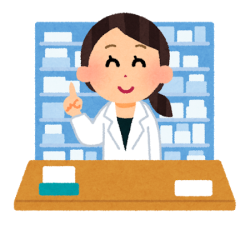 または
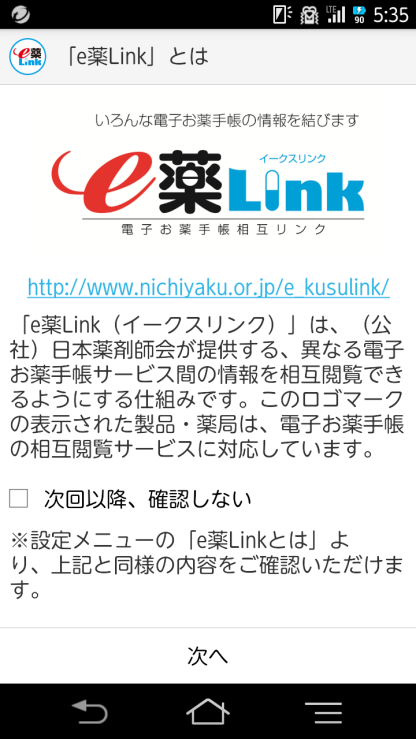 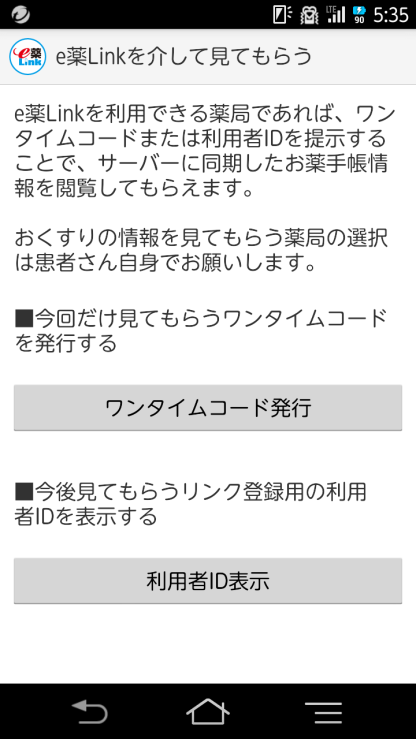 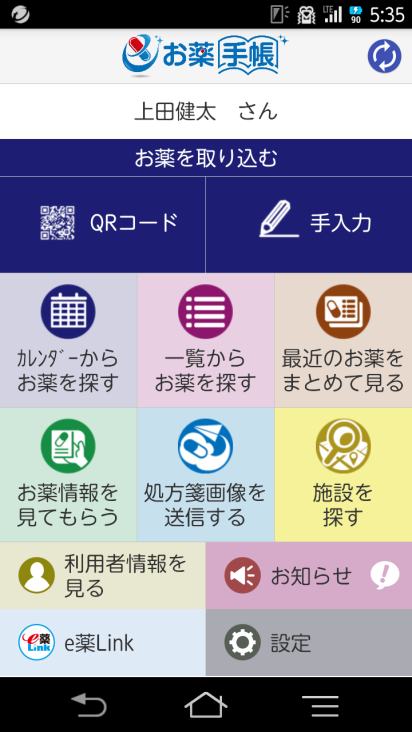 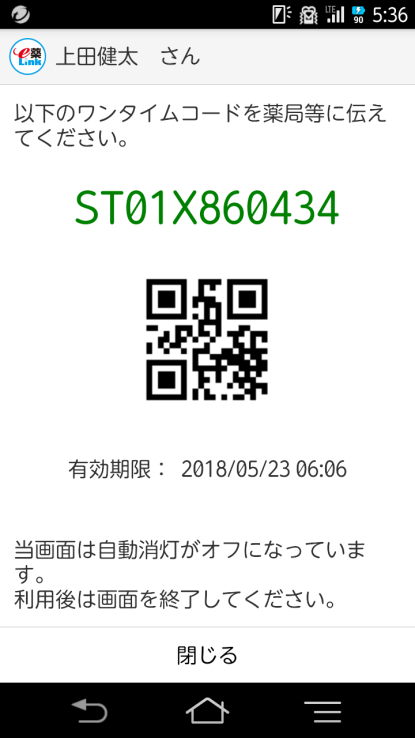 ◆薬局では、
　ＨＭカードの情報から
お薬情報を確認します
◆ワンタイムコードを提示する